ESC DiscussionOptions for CollaborationDesign Elements and Approaches
Tom Peterson
Chair, ESC
September 17, 2024
Collaboration
the action of working with someone to produce or create something
9/18/24
Collaboration Options, Tom Peterson
2
Look familiar?
9/18/24
Collaboration Options, Tom Peterson
3
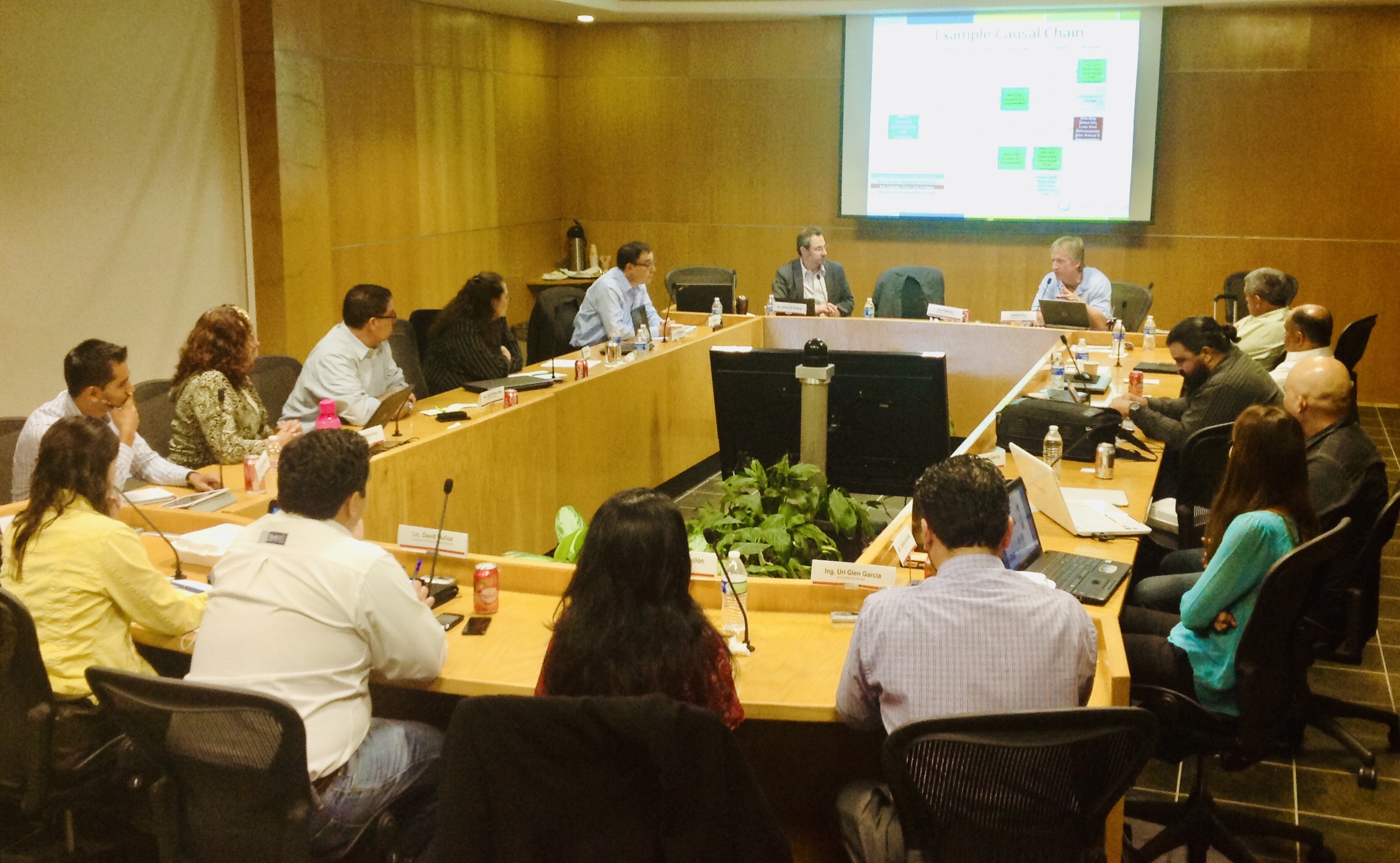 A better way…
9/18/24
Collaboration Options, Tom Peterson
4
Design Elements
9/18/24
Collaboration Options, Tom Peterson
5
Timing (new or existing process)
9/18/24
Collaboration Options, Tom Peterson
6
Scope (focus)
9/18/24
Collaboration Options, Tom Peterson
7
Participants
9/18/24
Collaboration Options, Tom Peterson
8
Means
9/18/24
Collaboration Options, Tom Peterson
9
Technical Assistance
9/18/24
Collaboration Options, Tom Peterson
10
Facilitative Assistance
9/18/24
Collaboration Options, Tom Peterson
11
Mechanisms
9/18/24
Collaboration Options, Tom Peterson
12
Discussion Examples
9/18/24
Collaboration Options, Tom Peterson
13
Thank You!
For more information, contact Tom Peterson at tdp1@mac.com
Collaboration Options, Tom Peterson
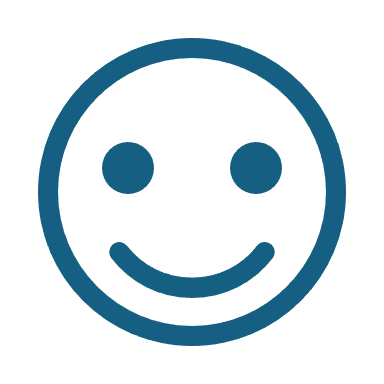 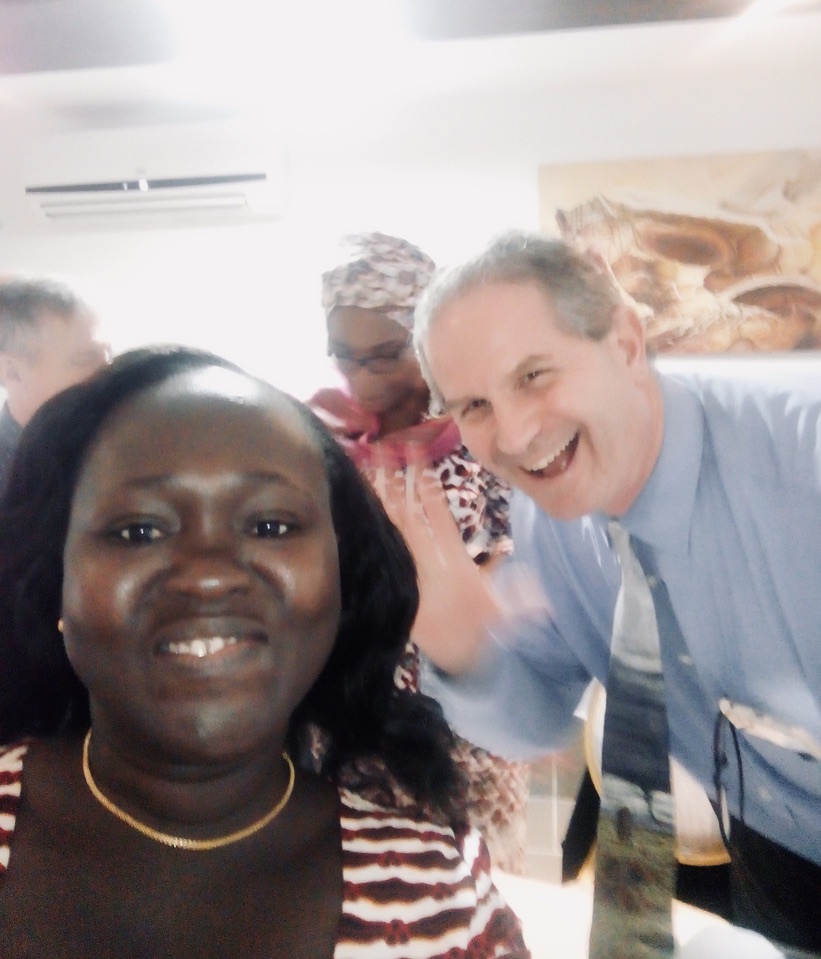 9/18/24
14